Chapter 1 Introduction to Computers, Programs, and Java
1
Objectives
To understand computer basics, programs, and operating systems (§§1.2–1.4).
To describe the relationship between Java and the World Wide Web (§1.5).
To understand the meaning of Java language specification, API, JDK, and IDE (§1.6).
To write a simple Java program (§1.7).
To display output on the console (§1.7).
To explain the basic syntax of a Java program (§1.7).
To create, compile, and run Java programs (§1.8).
To use sound Java programming style and document programs properly (§1.9).
To explain the differences between syntax errors, runtime errors, and logic errors (§1.10).
To develop Java programs using NetBeans (§1.11).
To develop Java programs using Eclipse (§1.12).
2
What is a Computer?
A computer consists of a CPU, memory, hard disk, floppy disk, monitor, printer, and communication devices.
3
CPU
The central processing unit (CPU) is the brain of a computer. It retrieves instructions from memory and executes them. The unit of measurement of clock speed is the hertz (Hz), with 1 hertz equaling 1 pulse per second. In the 1990s, computers measured clock speed in megahertz (MHz), but CPU speed has been improving continuously; the clock speed of a computer is now usually stated in gigahertz (GHz). Intel’s newest processors run at about 3 GHz.
4
Memory
Memory is to store data and program instructions for CPU to execute. A memory unit is an ordered sequence of bytes, each holds eight bits. A program and its data must be brought to memory before they can be executed. A memory byte is never empty, but its initial content may be meaningless to your program. The current content of a memory byte is lost whenever new information is placed in it.
5
How Data is Stored?
Data of various kinds, such as numbers, characters, and strings, are encoded as a series of bits (zeros and ones). Computers use zeros and ones because digital devices have two stable states, which are referred to as zero and one by convention. The programmers need not to be concerned about the encoding and decoding of data, which is performed automatically by the system based on the encoding scheme. The encoding scheme varies. For example, character ‘J’ is represented by 01001010 in one byte. A small number such as three can be stored in a single byte. If computer needs to store a large number that cannot fit into a single byte, it uses a number of adjacent bytes. No two data can share or split a same byte. A byte is the minimum storage unit.
6
Storage Devices
Memory is volatile, because information is lost when the power is off. Programs and data are permanently stored on storage devices and are moved to memory when the computer actually uses them. There are three main types of storage devices: Disk drives (hard disks), CD drives (CD-R and CD-RW), and USB flash drives.
7
Output Devices: Monitor
The monitor displays information (text and graphics). The resolution and dot pitch determine the quality of the display.
8
Monitor Resolution and Dot Pitch
resolution
The screen resolution specifies the number of pixels in horizontal and vertical dimensions of the display device. Pixels (short for “picture elements”) are tiny dots that form an image on the screen. A common resolution for a 17-inch screen, for example, is 1,024 pixels wide and 768 pixels high. The resolution can be set manually. The higher the resolution, the sharper and clearer the image is.
dot pitch
The dot pitch is the amount of space between pixels, measured in millimeters. The smaller the dot pitch, the sharper the display.
9
Communication Devices
A regular modem uses a phone line and can transfer data in a speed up to 56,000 bps (bits per second). A DSL (digital subscriber line) also uses a phone line and can transfer data in a speed 20 times faster than a regular modem. A cable modem uses the TV cable line maintained by the cable company. A cable modem is as fast as a DSL. Network interface card (NIC) is a device to connect a computer to a local area network (LAN). The LAN is commonly used in business, universities, and government organizations. A high-speed NIC, called 1000BaseT, can transfer data at 1000 mbps (million bits per second).
10
Programs
Computer programs, known as software, are instructions to the computer.
 
You tell a computer what to do through programs. Without programs, a computer is an empty machine. Computers do not understand human languages, so you need to use computer languages to communicate with them. 

Programs are written using programming languages.
11
Programming Languages
Machine Language    Assembly Language      High-Level Language
Machine language is a set of primitive instructions built into every computer. The instructions are in the form of binary code, so you have to enter binary codes for various instructions. Program with native machine language is a tedious process. Moreover the programs are highly difficult to read and modify. For example, to add two numbers, you might write an instruction in binary like this:
 
1101101010011010
12
Programming Languages
Machine Language    Assembly Language      High-Level Language
Assembly languages were developed to make programming easy. Since the computer cannot understand assembly language, however, a program called assembler is used to convert assembly language programs into machine code. For example, to add two numbers, you might write an instruction in assembly code like this:
      ADDF3 R1, R2, R3
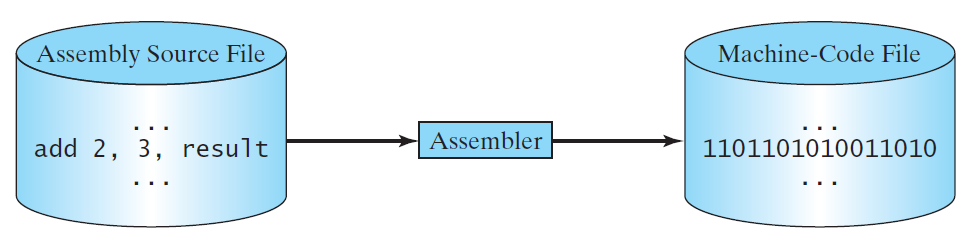 13
Programming Languages
Machine Language    Assembly Language      High-Level Language
The high-level languages are English-like and easy to learn and program. For example, the following is a high-level language statement that computes the area of a circle with radius 5:
         area = 5 * 5 * 3.1415;
14
Popular High-Level Languages
15
Interpreting/Compiling Source Code
A program written in a high-level language is called a source program or source code. Because a computer cannot understand a source program, a source program must be translated into machine code for execution. The translation can be done using another programming tool called an interpreter or a compiler.
16
Interpreting Source Code
An interpreter reads one statement from the source code, translates it to the machine code or virtual machine code, and then executes it right away, as shown in the following figure. Note that a statement from the source code may be translated into several machine instructions.
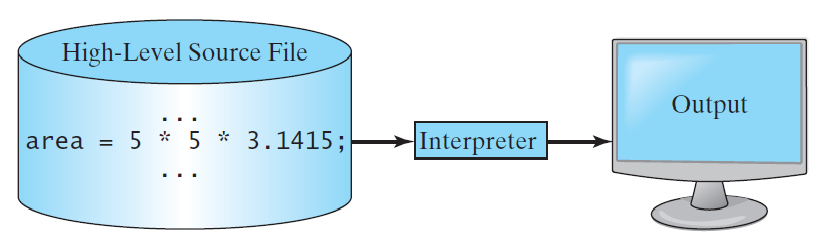 17
Compiling Source Code
A compiler translates the entire source code into a machine-code file, and the machine-code file is then executed, as shown in the following figure.
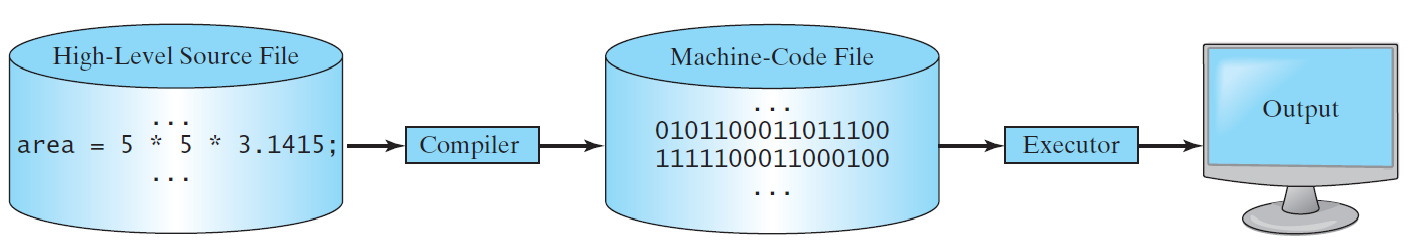 18
Operating Systems
The operating system (OS) is a program that manages and controls a computer’s activities. The popular operating systems for general-purpose computers are Microsoft Windows, Mac OS, and Linux. Application programs, such as a Web browser or a word processor, cannot run unless an operating system is installed and running on the computer.
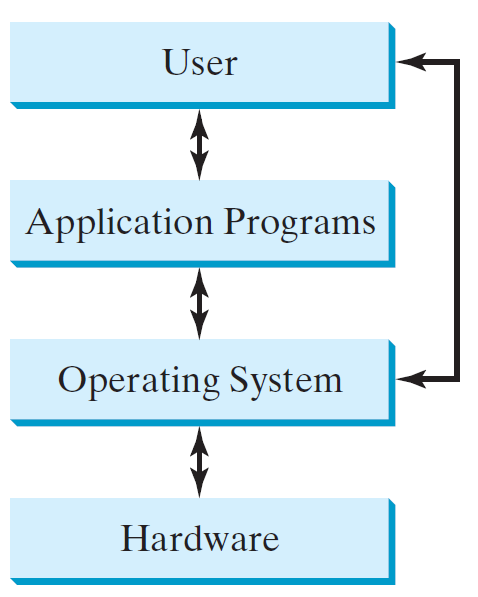 19
Why Java?
The answer is that Java enables users to develop and deploy applications on the Internet for servers, desktop computers, and small hand-held devices. The future of computing is being profoundly influenced by the Internet, and Java promises to remain a big part of that future. Java is the Internet programming language.

Java is a general purpose programming language. 
Java is the Internet programming language.
20
Java, Web, and Beyond
Java can be used to develop standalone applications.
Java can be used to develop applications running from a browser.
Java can also be used to develop applications for hand-held devices.
Java can be used to develop applications for Web servers.
21
Java’s History
James Gosling and Sun Microsystems
Oak
Java, May 20, 1995, Sun World
HotJava 
The first Java-enabled Web browser
Early History Website:
http://www.java.com/en/javahistory/index.jsp
22
Companion Website
Characteristics of Java
Java Is Simple 
Java Is Object-Oriented 
Java Is Distributed 
Java Is Interpreted 
Java Is Robust 
Java Is Secure 
Java Is Architecture-Neutral 
Java Is Portable 
Java's Performance 
Java Is Multithreaded 
Java Is Dynamic
https://liveexample.pearsoncmg.com/etc/JavaCharacteristics.pdf
23
Companion Website
Characteristics of Java
Java Is Simple 
Java Is Object-Oriented 
Java Is Distributed 
Java Is Interpreted 
Java Is Robust 
Java Is Secure 
Java Is Architecture-Neutral 
Java Is Portable 
Java's Performance 
Java Is Multithreaded 
Java Is Dynamic
Java is partially modeled on C++, but greatly simplified and improved. Some people refer to Java as "C++--" because it is like C++ but with more functionality and fewer negative aspects.
24
Companion Website
Characteristics of Java
Java Is Simple 
Java Is Object-Oriented 
Java Is Distributed 
Java Is Interpreted 
Java Is Robust 
Java Is Secure 
Java Is Architecture-Neutral 
Java Is Portable 
Java's Performance 
Java Is Multithreaded 
Java Is Dynamic
Java is inherently object-oriented. Although many object-oriented languages began strictly as procedural languages, Java was designed from the start to be object-oriented. Object-oriented programming (OOP) is a popular programming approach that is replacing traditional procedural programming techniques. 

One of the central issues in software development is how to reuse code. Object-oriented programming provides great flexibility, modularity, clarity, and reusability through encapsulation, inheritance, and polymorphism.
25
Companion Website
Characteristics of Java
Java Is Simple 
Java Is Object-Oriented 
Java Is Distributed 
Java Is Interpreted 
Java Is Robust 
Java Is Secure 
Java Is Architecture-Neutral 
Java Is Portable 
Java's Performance 
Java Is Multithreaded 
Java Is Dynamic
Distributed computing involves several computers working together on a network. Java is designed to make distributed computing easy. Since networking capability is inherently integrated into Java, writing network programs is like sending and receiving data to and from a file.
26
Companion Website
Characteristics of Java
Java Is Simple 
Java Is Object-Oriented 
Java Is Distributed 
Java Is Interpreted 
Java Is Robust 
Java Is Secure 
Java Is Architecture-Neutral 
Java Is Portable 
Java's Performance 
Java Is Multithreaded 
Java Is Dynamic
You need an interpreter to run Java programs. The programs are compiled into the Java Virtual Machine code called bytecode. The bytecode is machine-independent and can run on any machine that has a Java interpreter, which is part of the Java Virtual Machine (JVM).
27
Companion Website
Characteristics of Java
Java Is Simple 
Java Is Object-Oriented 
Java Is Distributed 
Java Is Interpreted 
Java Is Robust 
Java Is Secure 
Java Is Architecture-Neutral 
Java Is Portable 
Java's Performance 
Java Is Multithreaded 
Java Is Dynamic
Java compilers can detect many problems that would first show up at execution time in other languages. 

Java has eliminated certain types of error-prone programming constructs found in other languages. 

Java has a runtime exception-handling feature to provide programming support for robustness.
28
Companion Website
Characteristics of Java
Java Is Simple 
Java Is Object-Oriented 
Java Is Distributed 
Java Is Interpreted 
Java Is Robust 
Java Is Secure 
Java Is Architecture-Neutral 
Java Is Portable 
Java's Performance 
Java Is Multithreaded 
Java Is Dynamic
Java implements several security mechanisms to protect your system against harm caused by stray programs.
29
Companion Website
Characteristics of Java
Java Is Simple 
Java Is Object-Oriented 
Java Is Distributed 
Java Is Interpreted 
Java Is Robust 
Java Is Secure 
Java Is Architecture-Neutral 
Java Is Portable 
Java's Performance 
Java Is Multithreaded 
Java Is Dynamic
Write once, run anywhere

With a Java Virtual Machine (JVM), you can write one program that will run on any platform.
30
Companion Website
Characteristics of Java
Java Is Simple 
Java Is Object-Oriented 
Java Is Distributed 
Java Is Interpreted 
Java Is Robust 
Java Is Secure 
Java Is Architecture-Neutral 
Java Is Portable 
Java's Performance 
Java Is Multithreaded 
Java Is Dynamic
Because Java is architecture neutral, Java programs are portable. They can be run on any platform without being recompiled.
31
Companion Website
Characteristics of Java
Java Is Simple 
Java Is Object-Oriented 
Java Is Distributed 
Java Is Interpreted 
Java Is Robust 
Java Is Secure 
Java Is Architecture-Neutral 
Java Is Portable 
Java's Performance 
Java Is Multithreaded 
Java Is Dynamic
Java’s performance has been improved impressively over the years with every new version.
32
Companion Website
Characteristics of Java
Java Is Simple 
Java Is Object-Oriented 
Java Is Distributed 
Java Is Interpreted 
Java Is Robust 
Java Is Secure 
Java Is Architecture-Neutral 
Java Is Portable 
Java's Performance 
Java Is Multithreaded 
Java Is Dynamic
Multithread programming is smoothly integrated in Java, whereas in other languages you have to call procedures specific to the operating system to enable multithreading.
33
Companion Website
Characteristics of Java
Java Is Simple 
Java Is Object-Oriented 
Java Is Distributed 
Java Is Interpreted 
Java Is Robust 
Java Is Secure 
Java Is Architecture-Neutral 
Java Is Portable 
Java's Performance 
Java Is Multithreaded 
Java Is Dynamic
Java was designed to adapt to an evolving environment. New code can be loaded on the fly without recompilation. There is no need for developers to create, and for users to install, major new software versions. New features can be incorporated transparently as needed.
34
JDK Versions
JDK 1.02 (1995)
JDK 1.1 (1996)
JDK 1.2 (1998)
JDK 1.3 (2000)
JDK 1.4 (2002)
JDK 1.5 (2004) a. k. a. JDK 5 or Java 5
JDK 1.6 (2006) a. k. a. JDK 6 or Java 6
JDK 1.7 (2011) a. k. a. JDK 7 or Java 7
JDK 1.8 (2014) a. k. a. JDK 8 or Java 8
Java 9, 10, 11, 12, 13, 14.
35
JDK Editions
Java Standard Edition (J2SE)
J2SE can be used to develop client-side standalone applications or applets.
Java Enterprise Edition (J2EE)
J2EE can be used to develop server-side applications such as Java servlets, Java ServerPages, and Java ServerFaces. 
Java Micro Edition (J2ME). 
J2ME can be used to develop applications for mobile devices such as cell phones. 
This book uses J2SE to introduce Java programming.
36
Popular Java IDEs
NetBeans
Eclipse
37
A Simple Java Program
Listing 1.1
// This program prints Welcome to Java! 
public class Welcome {	
  public static void main(String[] args) { 
    System.out.println("Welcome to Java!");
  }
}
Note: Clicking the green button displays the source code with interactive animation. You can also run the code in a browser. Internet connection is needed for this button.
Welcome
38
animation
Trace a Program Execution
Enter main method
// This program prints Welcome to Java! 
public class Welcome {	
  public static void main(String[] args) { 
    System.out.println("Welcome to Java!");
  }
}
39
animation
Trace a Program Execution
Execute statement
// This program prints Welcome to Java! 
public class Welcome {	
  public static void main(String[] args) { 
    System.out.println("Welcome to Java!");
  }
}
40
animation
Trace a Program Execution
// This program prints Welcome to Java! 
public class Welcome {	
  public static void main(String[] args) { 
    System.out.println("Welcome to Java!");
  }
}
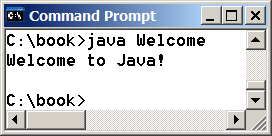 print a message to the console
41
Two More Simple Examples
WelcomeWithThreeMessages
ComputeExpression
42
Creating and Editing Using NotePad
To use NotePad, type 
notepad Welcome.java 
from the DOS prompt.
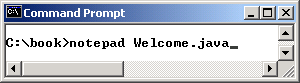 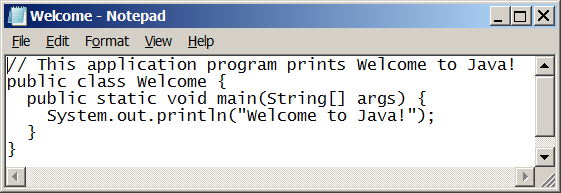 43
Creating and Editing Using WordPad
To use WordPad, type 
write Welcome.java 
from the DOS prompt.
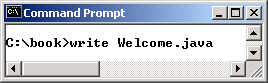 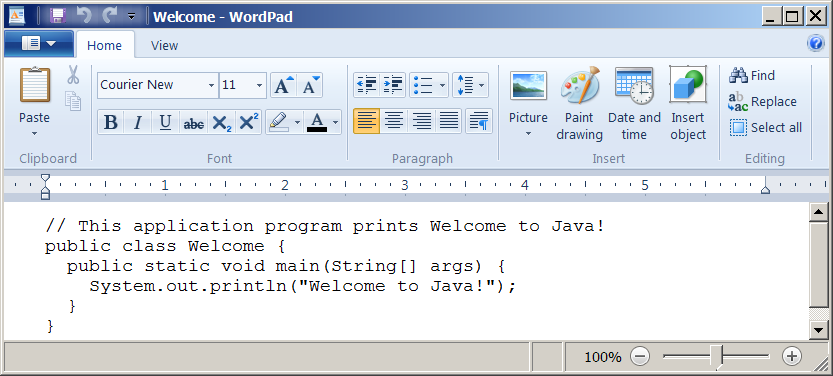 44
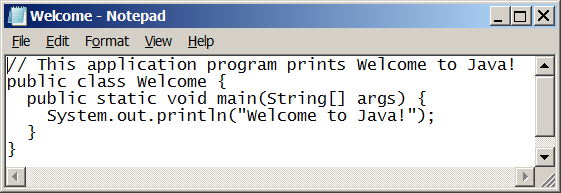 Creating, Compiling, and Running Programs
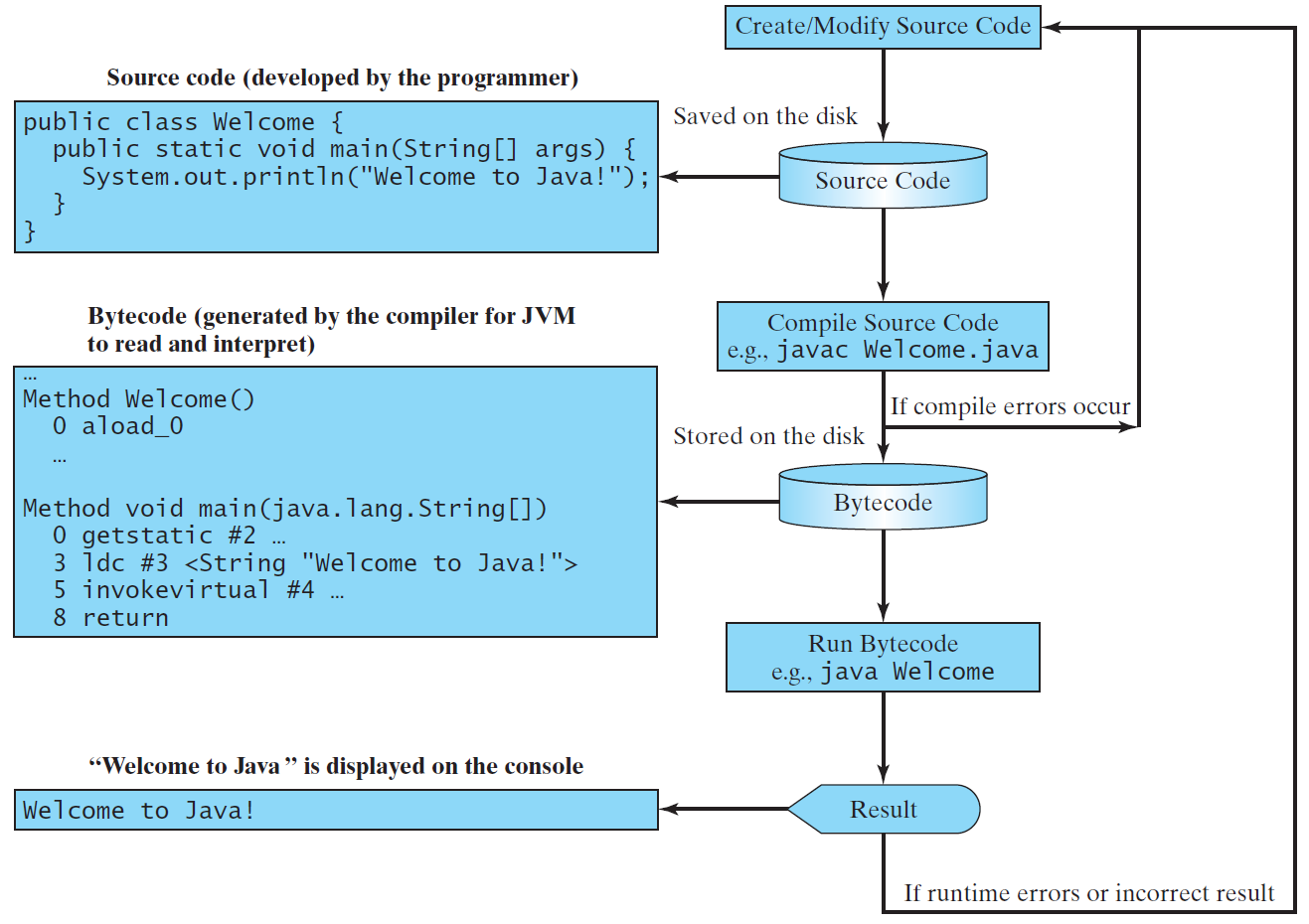 45
Compiling Java Source Code
You can port a source program to any machine with appropriate compilers. The source program must be recompiled, however, because the object program can only run on a specific machine. Nowadays computers are networked to work together. Java was designed to run object programs on any platform. With Java, you write the program once, and compile the source program into a special type of object code, known as bytecode. The bytecode can then run on any computer with a Java Virtual Machine, as shown below. Java Virtual Machine is a software that interprets Java bytecode.
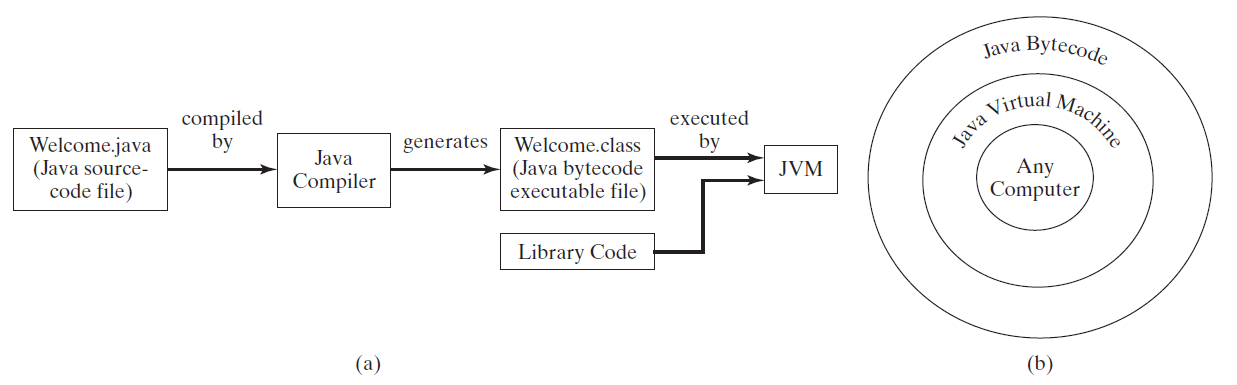 46
Companion Website
Supplements on the Companion Website
See Supplement I.B for installing and configuring JDK
See Supplement I.C for compiling and running Java from the command window for details

www.pearsonhighered.com/liang
47
Companion Website
Compiling and Running Java from the Command Window
Set path to JDK bin directory
set path=c:\Program Files\java\jdk1.8.0\bin
Set classpath to include the current directory
set classpath=.
Compile
javac Welcome.java
Run
java Welcome
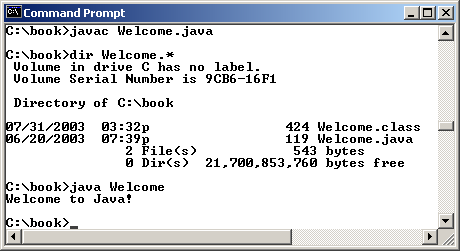 48
Compiling and Running Java from TextPad
Companion Website
See Supplement II.A on the Website for details
49
Anatomy of a Java Program
Class name
Main method
Statements
Statement terminator
Reserved words
Comments
Blocks
50
Class Name
Every Java program must have at least one class. Each class has a name. By convention, class names start with an uppercase letter. In this example, the class name is Welcome.
// This program prints Welcome to Java! 
public class Welcome {	
  public static void main(String[] args) { 
    System.out.println("Welcome to Java!");
  }
}
51
Main Method
Line 2 defines the main method. In order to run a class, the class must contain a method named main. The program is executed from the main method.
// This program prints Welcome to Java! 
public class Welcome {	
  public static void main(String[] args) { 
    System.out.println("Welcome to Java!");
  }
}
52
Statement
A statement represents an action or a sequence of actions. The statement System.out.println("Welcome to Java!") in the program in Listing 1.1 is a statement to display the greeting "Welcome to Java!“.
// This program prints Welcome to Java! 
public class Welcome {	
  public static void main(String[] args) { 
    System.out.println("Welcome to Java!");
  }
}
53
Statement Terminator
Every statement in Java ends with a semicolon (;).
// This program prints Welcome to Java! 
public class Welcome {	
  public static void main(String[] args) { 
    System.out.println("Welcome to Java!");
  }
}
54
Keywords
Keywords are words that have a specific meaning to the compiler and cannot be used for other purposes in the program. For example, when the compiler sees the word class, it understands that the word after class is the name for the class.
// This program prints Welcome to Java! 
public class Welcome {	
  public static void main(String[] args) { 
    System.out.println("Welcome to Java!");
  }
}
55
Blocks
A pair of braces in a program forms a block that groups components of a program.
56
Special Symbols
57
{  … }
// This program prints Welcome to Java! 
public class Welcome {	
  public static void main(String[] args) { 
    System.out.println("Welcome to Java!");
  }
}
58
(  …  )
// This program prints Welcome to Java! 
public class Welcome {	
  public static void main(String[] args) { 
    System.out.println("Welcome to Java!");
  }
}
59
;
// This program prints Welcome to Java! 
public class Welcome {	
  public static void main(String[] args) { 
    System.out.println("Welcome to Java!");
  }
}
60
// …
// This program prints Welcome to Java! 
public class Welcome {	
  public static void main(String[] args) { 
    System.out.println("Welcome to Java!");
  }
}
61
" … "
// This program prints Welcome to Java! 
public class Welcome {	
  public static void main(String[] args) { 
    System.out.println("Welcome to Java!");
  }
}
62
Programming Style and Documentation
Appropriate Comments
Naming Conventions
Proper Indentation and Spacing Lines
Block Styles
63
Appropriate Comments
Include a summary at the beginning of the program to explain what the program does, its key features, its supporting data structures, and any unique techniques it uses. 

Include your name, class section, instructor, date, and a brief description at the beginning of the program.
64
Naming Conventions
Choose meaningful and descriptive names.
Class names: 
Capitalize the first letter of each word in the name.  For example, the class name ComputeExpression.
65
Proper Indentation and Spacing
Indentation
Indent two spaces.

Spacing 
Use blank line to separate segments of the code.
66
Block Styles
Use end-of-line style for braces.
67
Programming Errors
Syntax Errors
Detected by the compiler
Runtime Errors
Causes the program to abort
Logic Errors
Produces incorrect result
68
Syntax Errors
public class ShowSyntaxErrors {
  public static main(String[] args) {
    System.out.println("Welcome to Java);
  }
}
ShowSyntaxErrors
69
Runtime Errors
public class ShowRuntimeErrors {
  public static void main(String[] args) {
    System.out.println(1 / 0);
  }
}
ShowRuntimeErrors
70
Logic Errors
public class ShowLogicErrors {
  public static void main(String[] args) {
    System.out.println("Celsius 35 is Fahrenheit degree ");
    System.out.println((9 / 5) * 35 + 32);
  }
}
ShowLogicErrors
71
Companion Website
Compiling and Running Java from NetBeans
See Supplement I.D on the Website for details
72
Companion Website
Compiling and Running Java from Eclipse
See Supplement II.D on the Website for details
73